Výsledky hospodaření vlastního hl. m. Prahy za rok 2022
INVESTICE
Ing. Zdeněk Kovářík
radní hl. m. Prahy
pro finance a rozpočet
Výsledky hospodaření vlastního hl. m. Prahy za rok 2022
Výsledky hospodaření vlastního hl. m. Prahy za rok 2022
Top 20 investic vl. hl. m. Prahy 2022
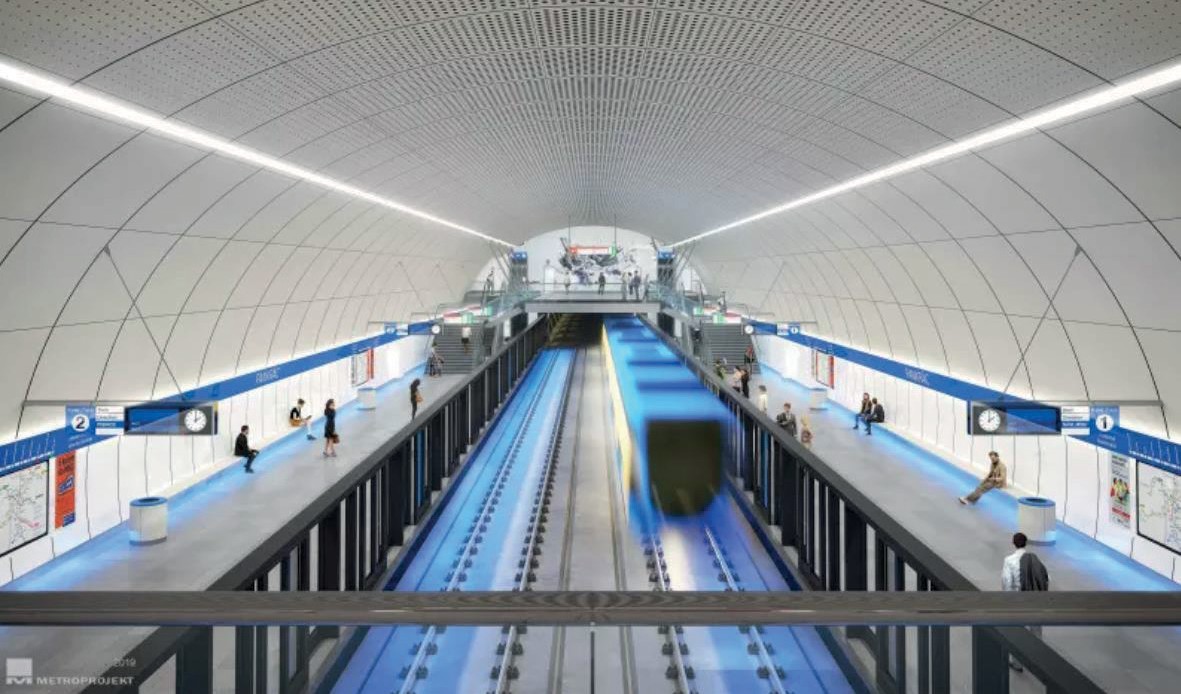 Výsledky hospodaření vlastního hl. m. Prahy za rok 2022
Top 20 investic vl. hl. m. Prahy 2022
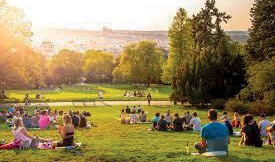 Výsledky hospodaření vlastního hl. m. Prahy za rok 2022
Top 20 investic vl. hl. m. Prahy 2022
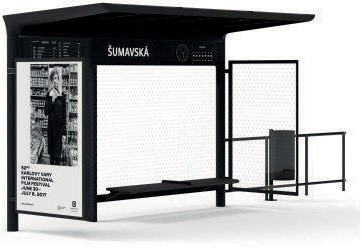 Výsledky hospodaření vlastního hl. m. Prahy za rok 2022
Top 20 investic vl. hl. m. Prahy 2022
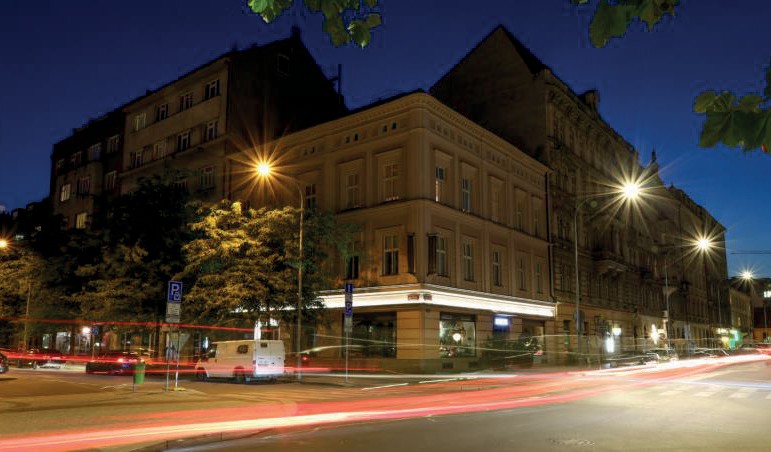 Výsledky hospodaření vlastního hl. m. Prahy za rok 2022
Top 20 investic vl. hl. m. Prahy 2022
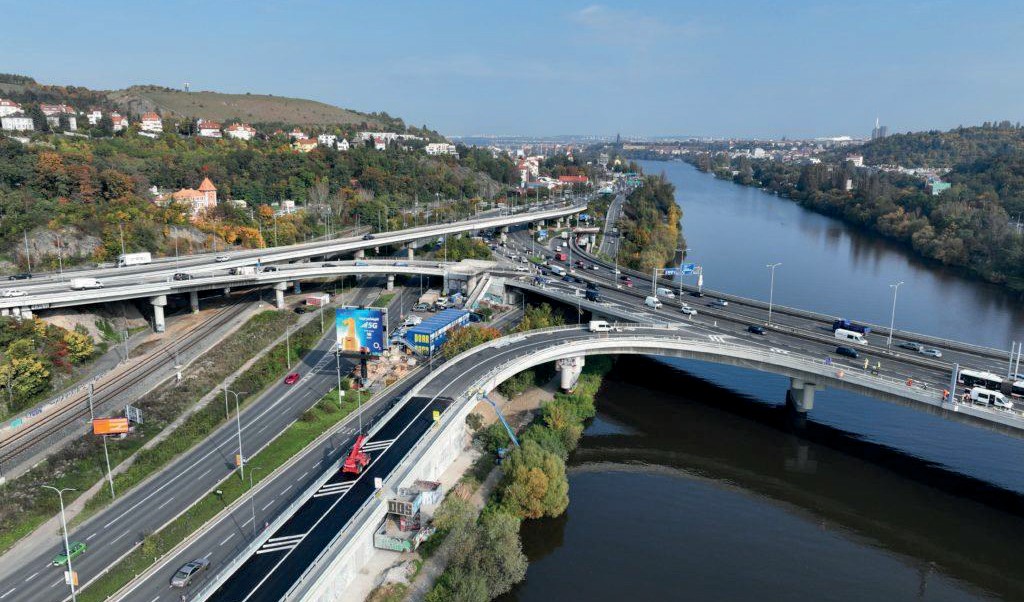 Výsledky hospodaření vlastního hl. m. Prahy za rok 2022
Top 20 investic vl. hl. m. Prahy 2022
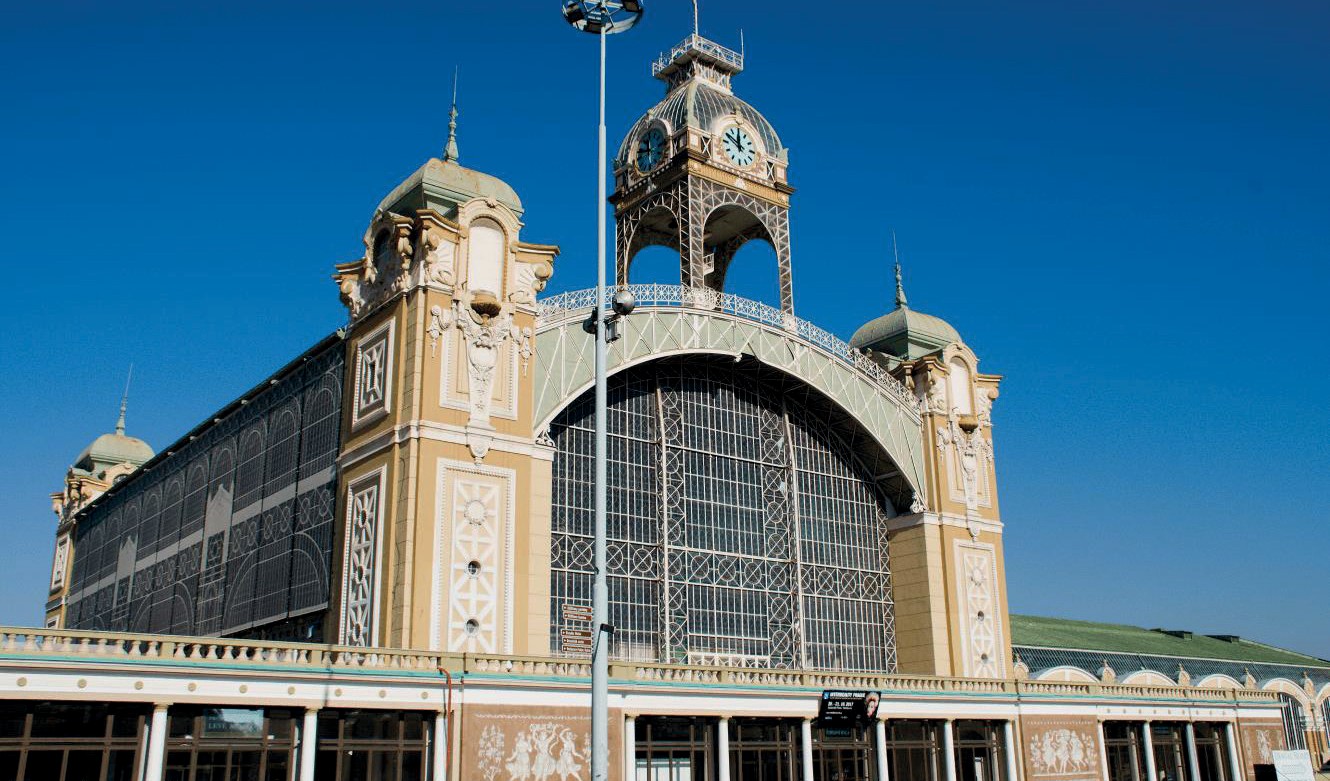 Výsledky hospodaření vlastního hl. m. Prahy za rok 2022
Top 20 investic vl. hl. m. Prahy 2022
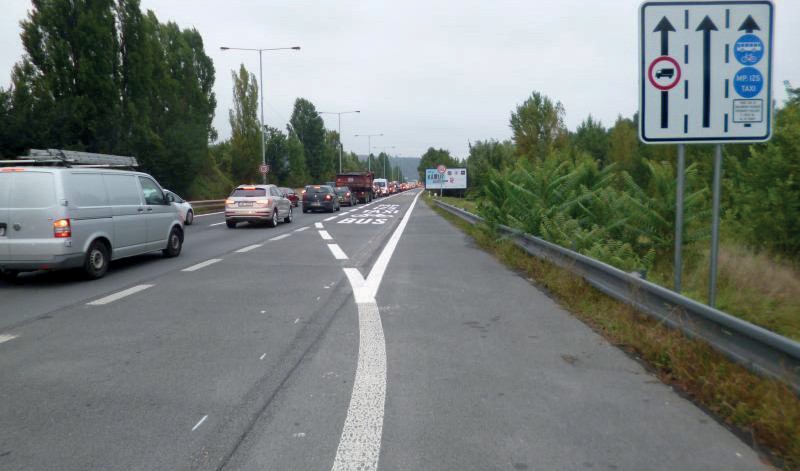 Výsledky hospodaření vlastního hl. m. Prahy za rok 2022
Top 20 investic vl. hl. m. Prahy 2022
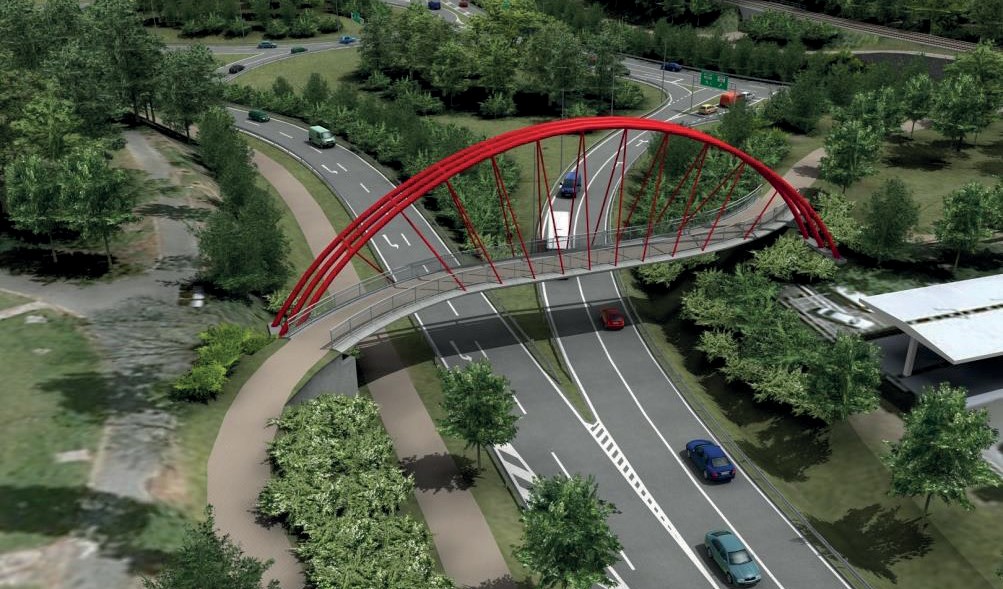 Výsledky hospodaření vlastního hl. m. Prahy za rok 2022
Top 20 investic vl. hl. m. Prahy 2022
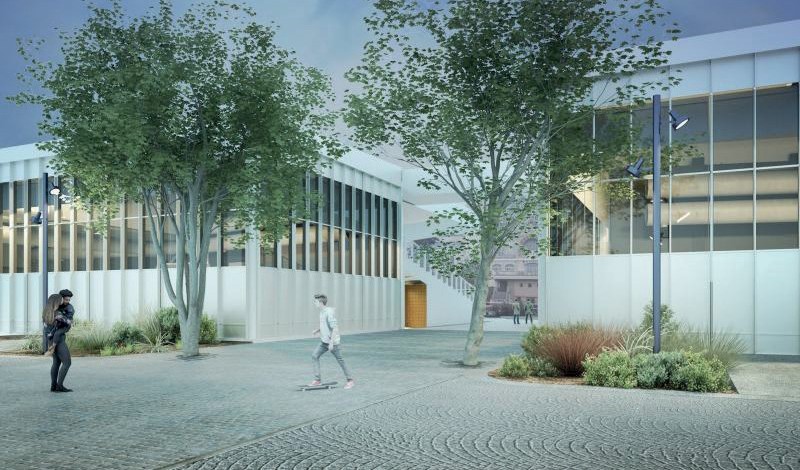 Výsledky hospodaření vlastního hl. m. Prahy za rok 2022
Top 20 investic vl. hl. m. Prahy 2022
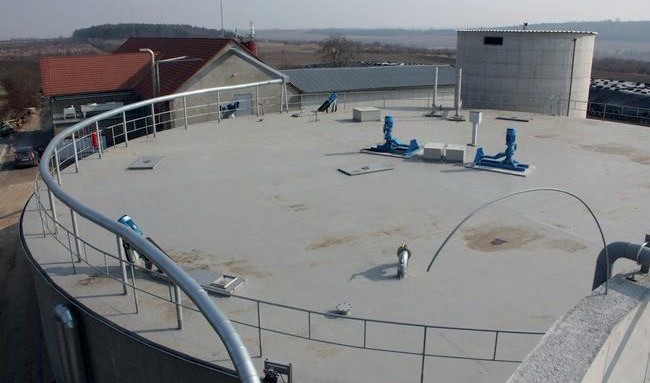 Výsledky hospodaření vlastního hl. m. Prahy za rok 2022
Top 20 investic vl. hl. m. Prahy 2022
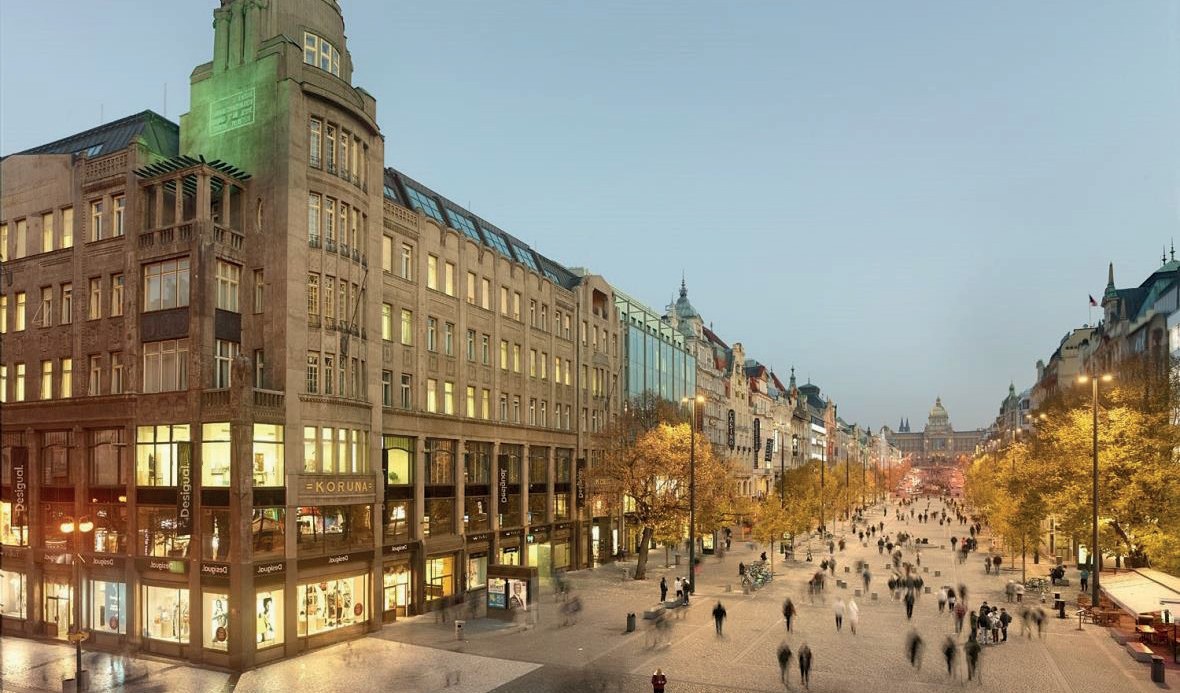 Výsledky hospodaření vlastního hl. m. Prahy za rok 2022
Top 20 investic vl. hl. m. Prahy 2022
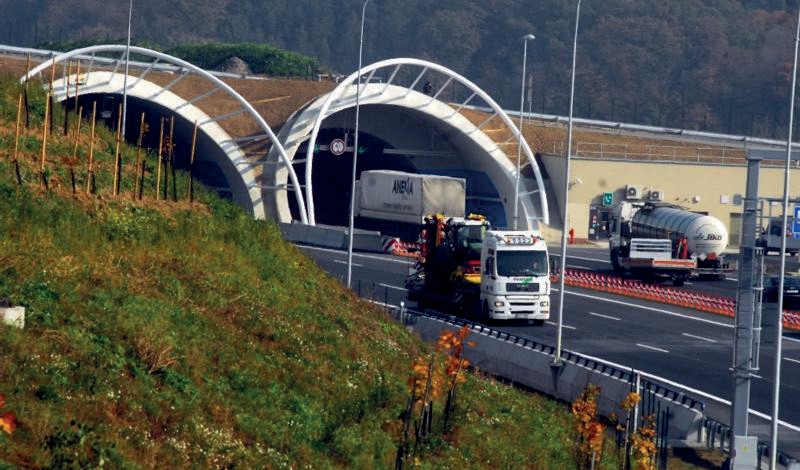 Výsledky hospodaření vlastního hl. m. Prahy za rok 2022
Top 20 investic vl. hl. m. Prahy 2022
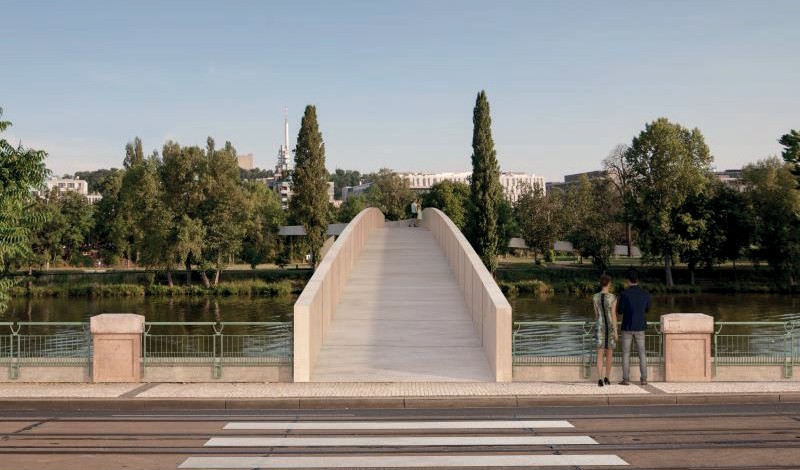 Výsledky hospodaření vlastního hl. m. Prahy za rok 2022
Top 20 investic vl. hl. m. Prahy 2022
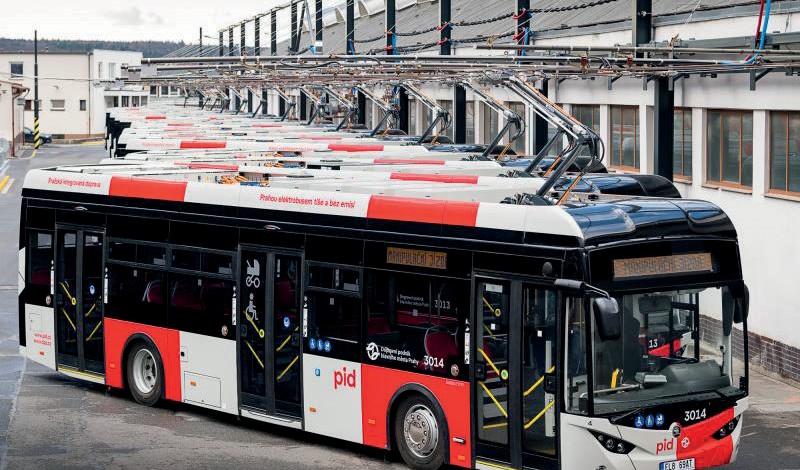 Výsledky hospodaření vlastního hl. m. Prahy za rok 2022
Top 20 investic vl. hl. m. Prahy 2022
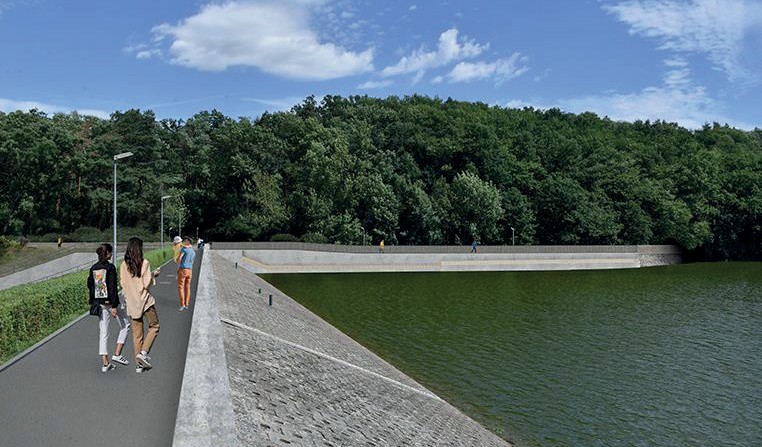 Výsledky hospodaření vlastního hl. m. Prahy za rok 2022
Top 20 investic vl. hl. m. Prahy 2022
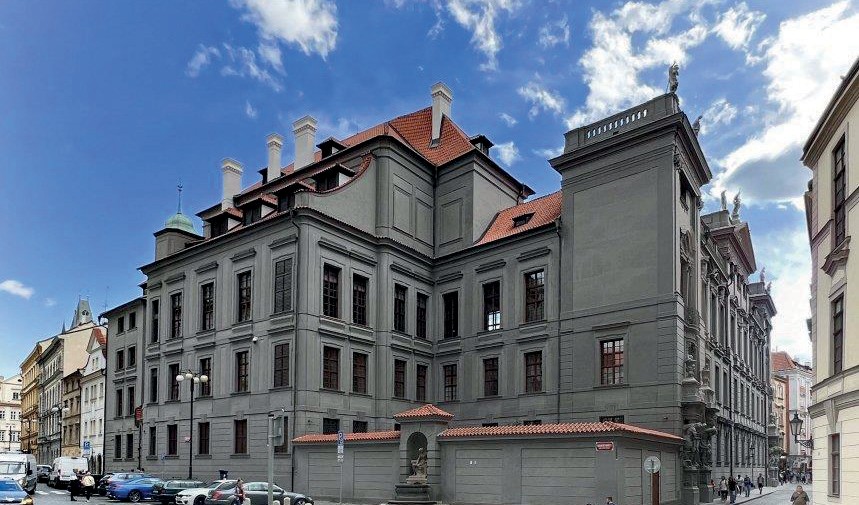 Výsledky hospodaření vlastního hl. m. Prahy za rok 2022
Top 20 investic vl. hl. m. Prahy 2022
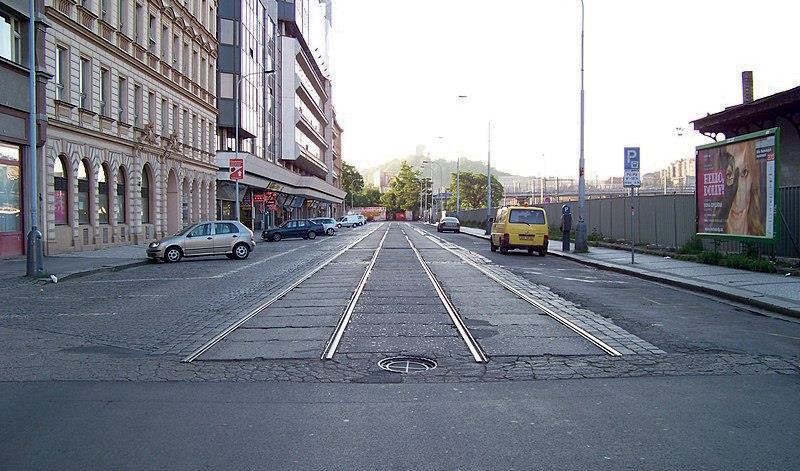 Výsledky hospodaření vlastního hl. m. Prahy za rok 2022
Top 20 investic vl. hl. m. Prahy 2022
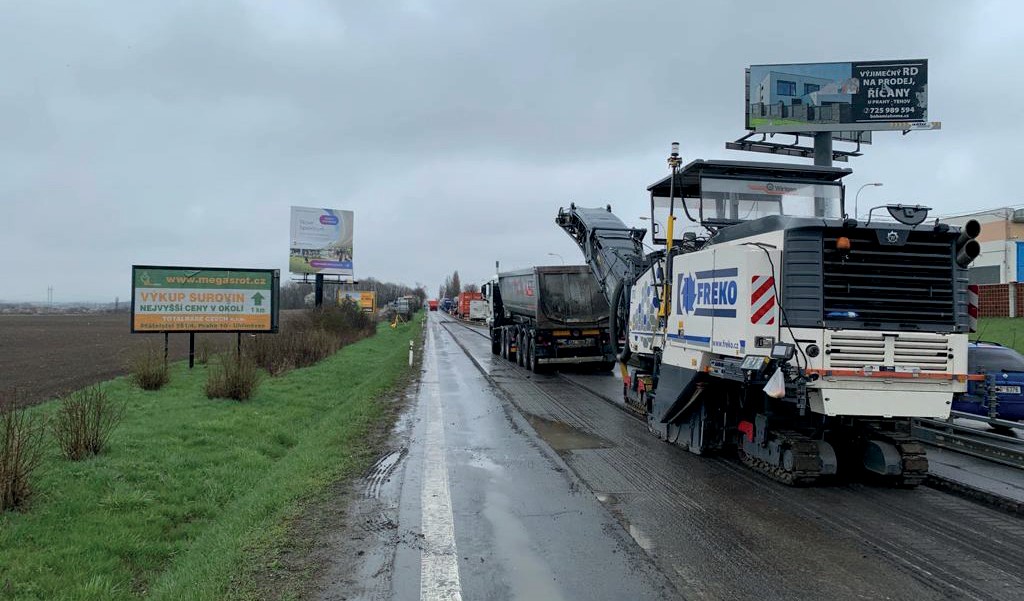 Výsledky hospodaření vlastního hl. m. Prahy za rok 2022
Top 20 investic vl. hl. m. Prahy 2022
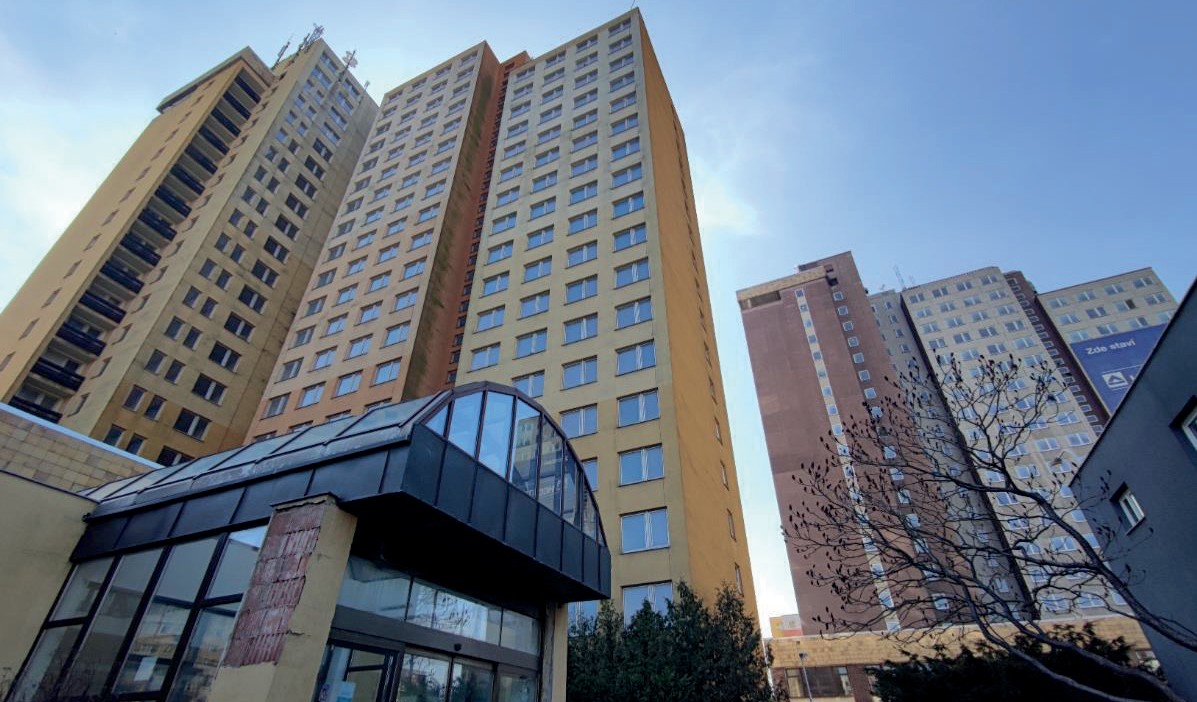 Výsledky hospodaření vlastního hl. m. Prahy za rok 2022
Top 20 investic vl. hl. m. Prahy 2022
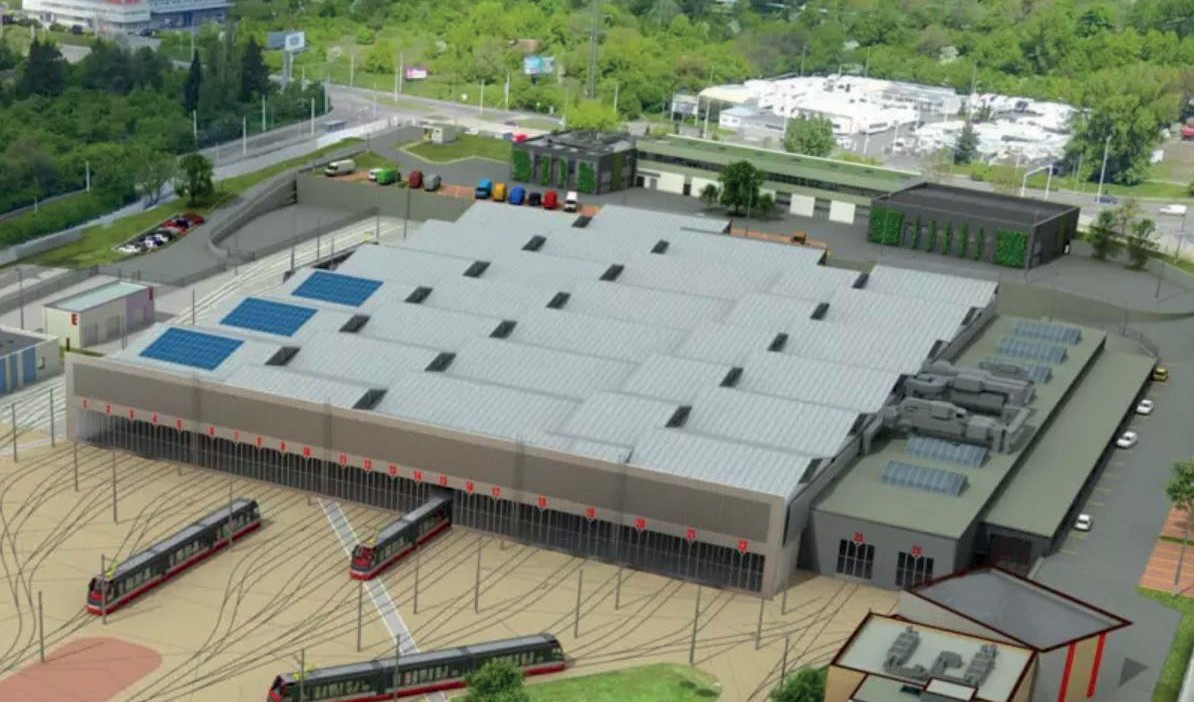 Výsledky hospodaření vlastního hl. m. Prahy za rok 2022
Výsledky hospodaření vlastního hl. m. Prahy za rok 2022
Výsledky hospodaření vlastního hl. m. Prahy za rok 2022